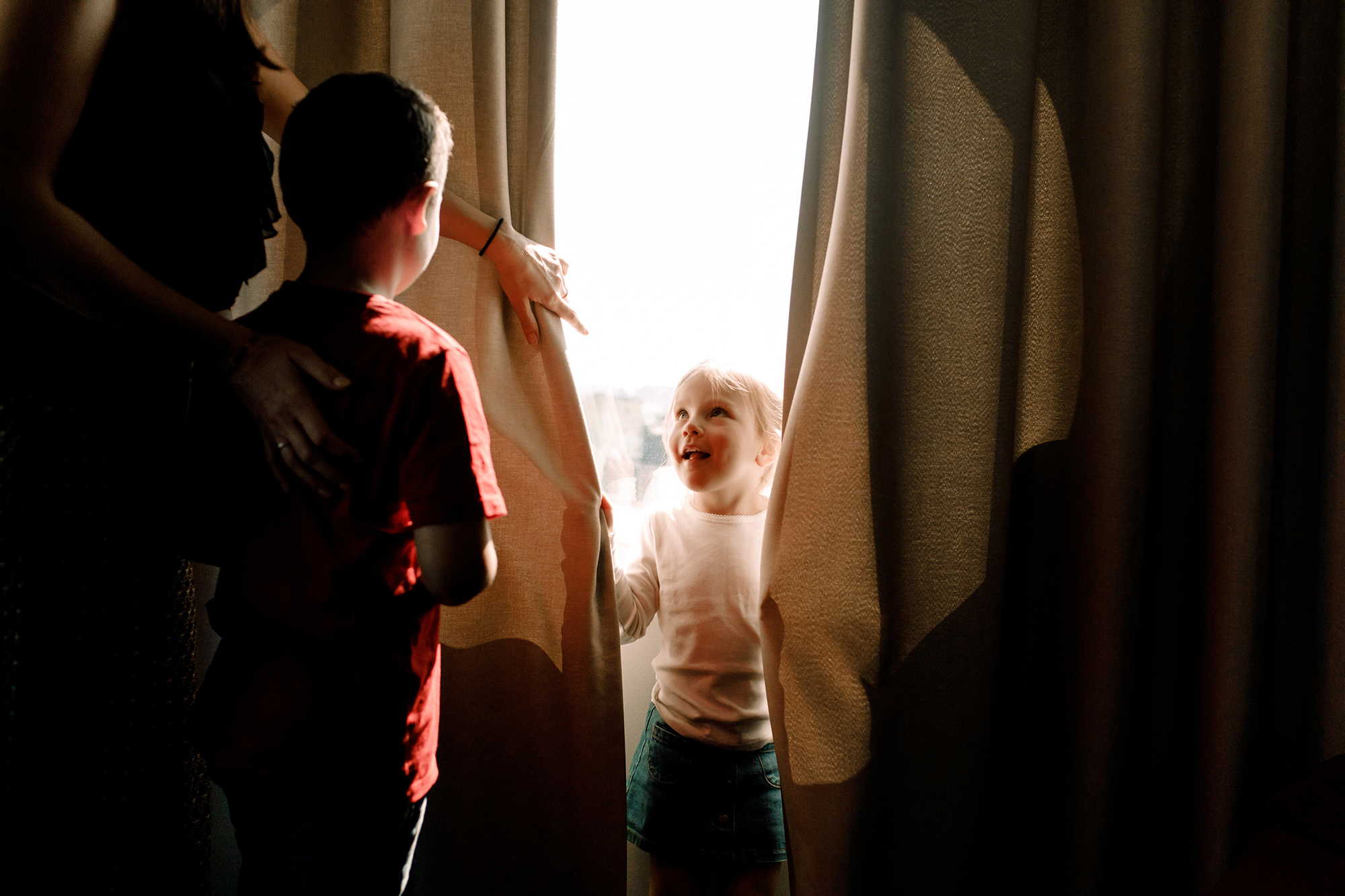 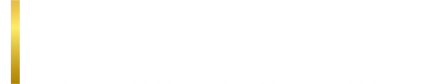 Inside LivesLongitudinal qualitative community of citizens and small business owners
Bulletin 3 (19/05/2020)
Trusted information sources and attitudes to scientific expertise
Kantar’s Public Division UK
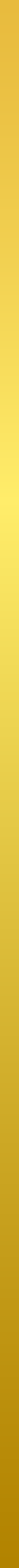 Inside Lives is a longitudinal qualitative study created by Kantar to offer our clients rapid access to a rich qualitative understanding of public experiences, feelings and beliefs during the COVID-19 crisis. 
In this bulletin we look at views on the switch to a ‘Stay Alert’ message and trusted sources of information
Please get in touch to discuss any of the issues covered in this bulletin in greater depth
2
2
Community members take part in three weekly tasks
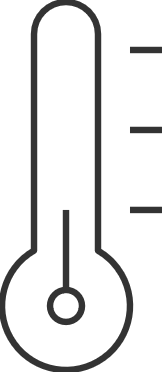 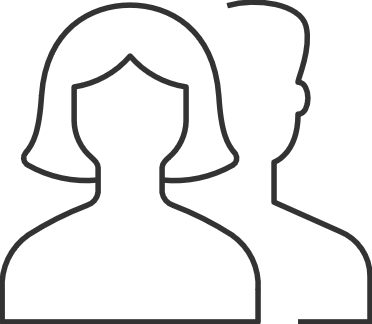 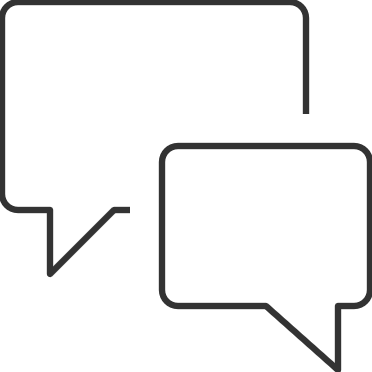 Thematic community activities
Temperature check tracking and diary activities
Topical message board discussion
Findings in this document are drawn primarily from w/c 11h May
3
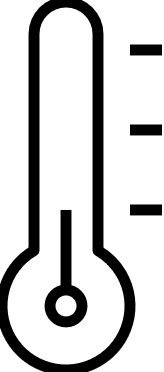 Support for the government dropped in the last week
This has been accompanied by a drop in support for lockdown measures, although comments reveal this is largely due to lack of clarity, confusion about what is acceptable and concerns about a second peak, reflected in a slight spike in overall levels of concern
4
4
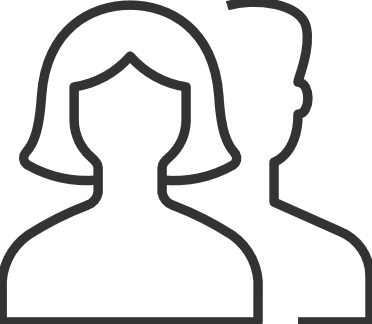 New government strategy and ‘Stay alert’ messaging was roundly felt              to lack clarity and therefore depend on interpretation by the public
There were mixed views on the changes to social distancing measures announced on Sunday 10th May
Some welcomed what they felt was a step back to ‘normality’
Others feared the relaxation to be premature and unclear, leading to the risk of a second wave of infections
Disagreement partly hinged on Government’s appeal to ‘common sense’ – and whether this was seen as an abdication of leadership or a necessary appeal to personal responsibility
Regardless, many were relieved to be able to now see friends and family – but could still question government priorities, particularly the ‘one at a time rule’, given relaxation in areas such as public transport
Please contact us for video content
04:34
Confidential – not for distribution
5
5
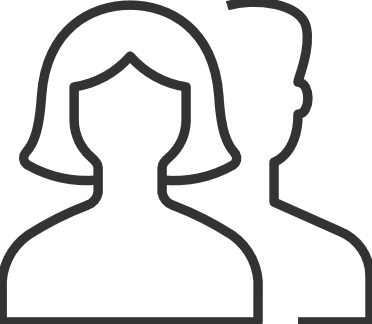 Although trust in the government fell, trust in other public institutions            and in scientists remained high
“
Information fatigue is beginning to set in, with most participants are now less actively seeking out news or information about coronavirus and a growing mistrust around many online sources
Given the perceived lack of clarity from central government, when participants are seeking out information the are looking to other established national institutions for guidance
For example, the BBC is seen as sources of trustworthy information with no particular ‘agenda’ – and the NHS is highly respected not just for its practices but as an expert voice ‘from the frontline’
Also whilst there is some scepticism as to whether the Government is selectively using scientific information, trust in science and scientists generally remains high, with an acknowledgment that we are in a novel situation that nobody fully understands
"NHS Websites are in the middle of it all so I believe that they are the best to know what is going on"
Female, SME owner
“I think most of the scientists are giving the best advice as they see it but I tend to feel the government is choosing to select from that what suits it best and puts it in the best light.” 
Female, South
6
6
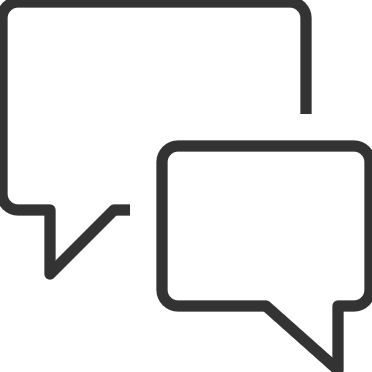 In the perceived absence of consistent advice participants discussed              relying on ‘common sense’ or simple heuristics to guide behaviour
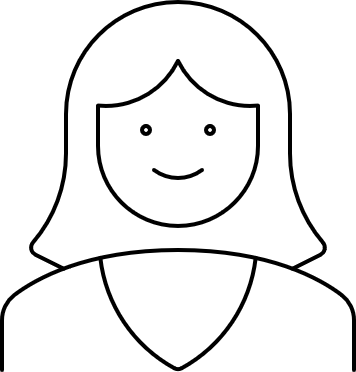 [Government advice] has been changing a lot depending it would appear on which advisor the government member of the day has been talking to. I have just been as careful as I can to observe the 2 metre distancing wherever possible, wash my hands if I've been out and other wise just keep buggering on, as Winston Churchill once said and hope for the best
Female, London
Scientific advice seems like common sense at one point. I.e. stay away from other people, stay in the house, wash your hands, cover your mouth and nose, wear gloves so you don't touch contaminated services. Really, if you're avoiding getting ill this is all common sense.
Female, South West
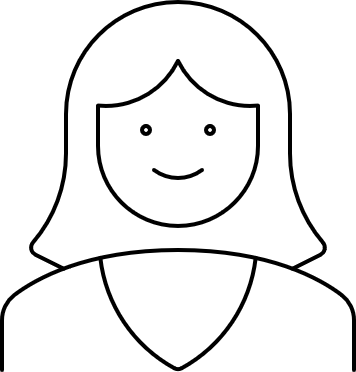 The speed the science is moving on a vaccine is incredible. BUT, it will take some time. It has to. he best advice from scientists remains the time honoured one: coughs and sneezes spread diseases
Male, North
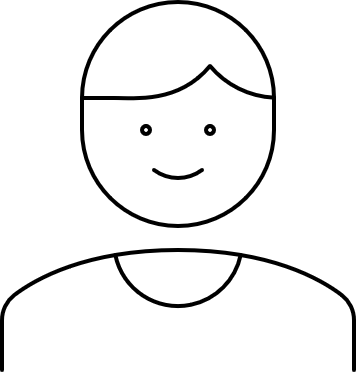 Confidential – not for distribution
7
7
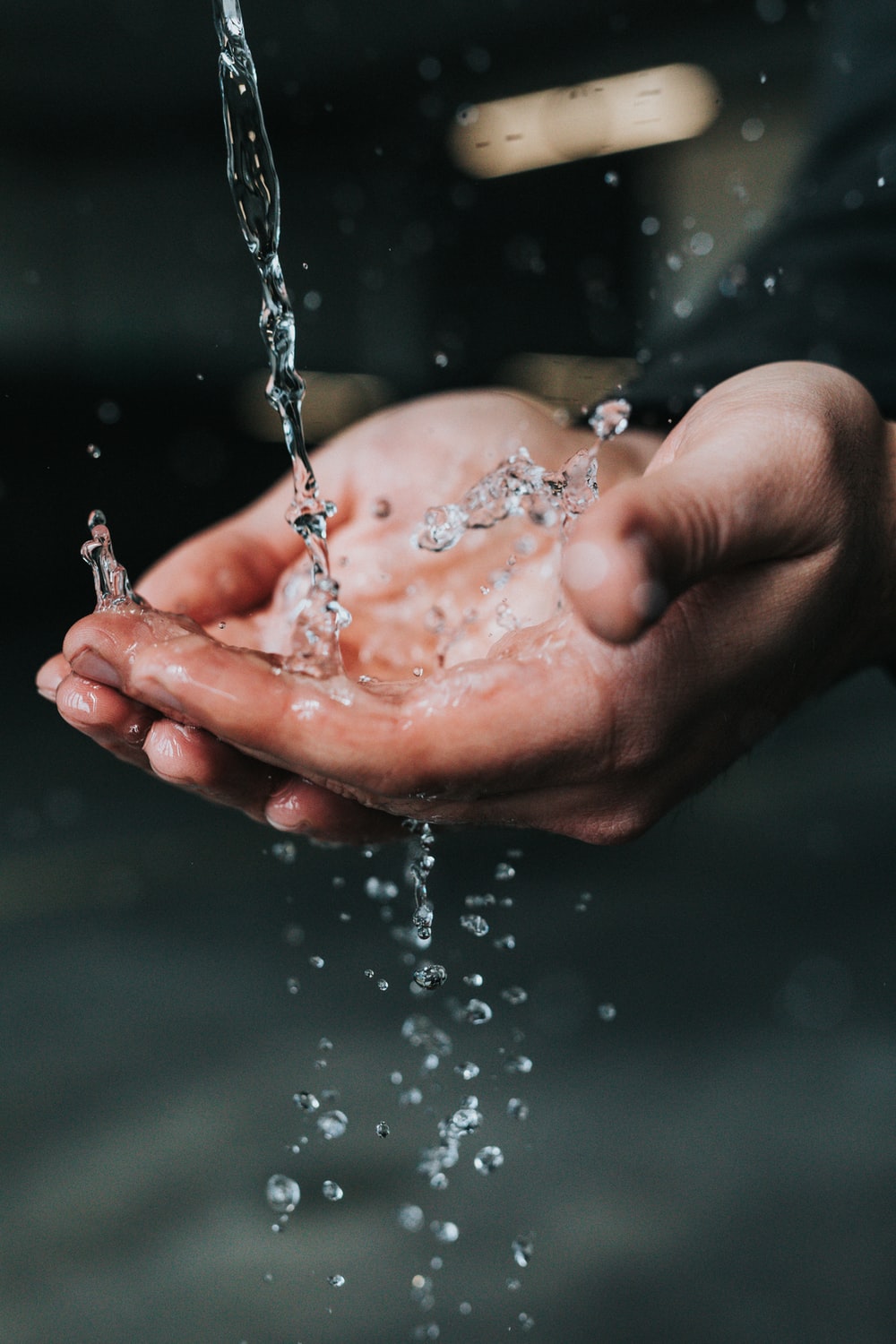 Upcoming topics
New activities launch every Friday and run for a week
Week 4: Sustainability and the adoption of new habits 
Week 5: Impact on finances and Government support schemes

Planned coverage for future weeks includes…
Attitudes and expectations for flexible working post-pandemic
The impact of lockdown on social relationships

Please get in touch to discuss any topics or issues that you would like to see explored with the community in future weeks
Confidential – not for distribution
8
8
Inside Lives offers rapid access to a rich qualitative understanding of public experiences, feelings and beliefs during the Covid-19 crisis
Measures taken to prevent the spread of Covid-19 present new challenges for policy makers needing to respond rapidly to changing conditions.
Inside Lives offers a bridge between policy-makers and those they represent at a time when face-to-face research routes have become impossible.
Inside Lives is an ongoing online community of 50 individuals to provide longitudinal qualitative insight into responses to the pandemic.
Coverage includes a diverse range of life stages and relevant circumstances – including  those who have lost work, key workers in health & education and those living alone – as well as 10 SME owners drawn from a variety of sectors.
It offers fast-turnaround access to experiences, behaviours, feelings and beliefs of people living with, and looking beyond, Covid-19.
We collect insight via individual tasks to illuminate personal stories and moderated activities to deepen understanding of issues such as home-schooling, flexible working, travel, food practices, and attitudes to sustainability.
We engage participants via regular tracking measures and video diaries, alongside weekly bespoke community activities and discussions.
Participants log on twice each week for at least 30 minutes to engage with tasks, moderator probes, and other community members. Reporting is powered by our expert qualitative analysis, and brought to life via video and other multimedia material.
Alongside these free weekly bulletins, we also offer curated access to the panel on a weekly basis and bespoke analysis for your topic of interest.
Curation of the panel for one week, with custom-designed activities and outputs delivered in as little as 2-3 weeks, is available from only £8,275 
In-depth analysis of non-curated weeks is available from £2,800 (excl. VAT)
Email our team to find out more
Confidential – not for distribution
9
About Kantar 
Kantar is the world’s leading evidence based insights and consulting company. We have a complete, unique and rounded understanding of how people think, feel and act; globally and locally in over 90 markets. By combining the deep expertise of our people, our data resources and benchmarks, our innovative analytics and technology, we help our clients understand people and inspire growth. 

Kantar’s Public Division is the global leader in public policy research, evaluation and consultancy.

@Kantar 
www.kantar.com
Nick Roberts
nick.roberts@kantar.com
07521 605 793
Amy Busby
amy.busby@kantar.com
020 7656 5949
Kantar’s Public Division UK | 4 Millbank, Westminster, London, SW1P 3JA | www.kantar.com
Confidential – not for distribution
10